English I
UNIT I
Riham A. Al-anssari
Content List
Reading surveying
Key language the alphabet
Writing
Vocabulary development
Reading
STUDY SKILL Surveying

Before you read a text, look at the page quickly. Ask:

■ What is the title?
■ What do the pictures show?
■ How many paragraphs are there?

The answers help you understand what a text is about.
Reading
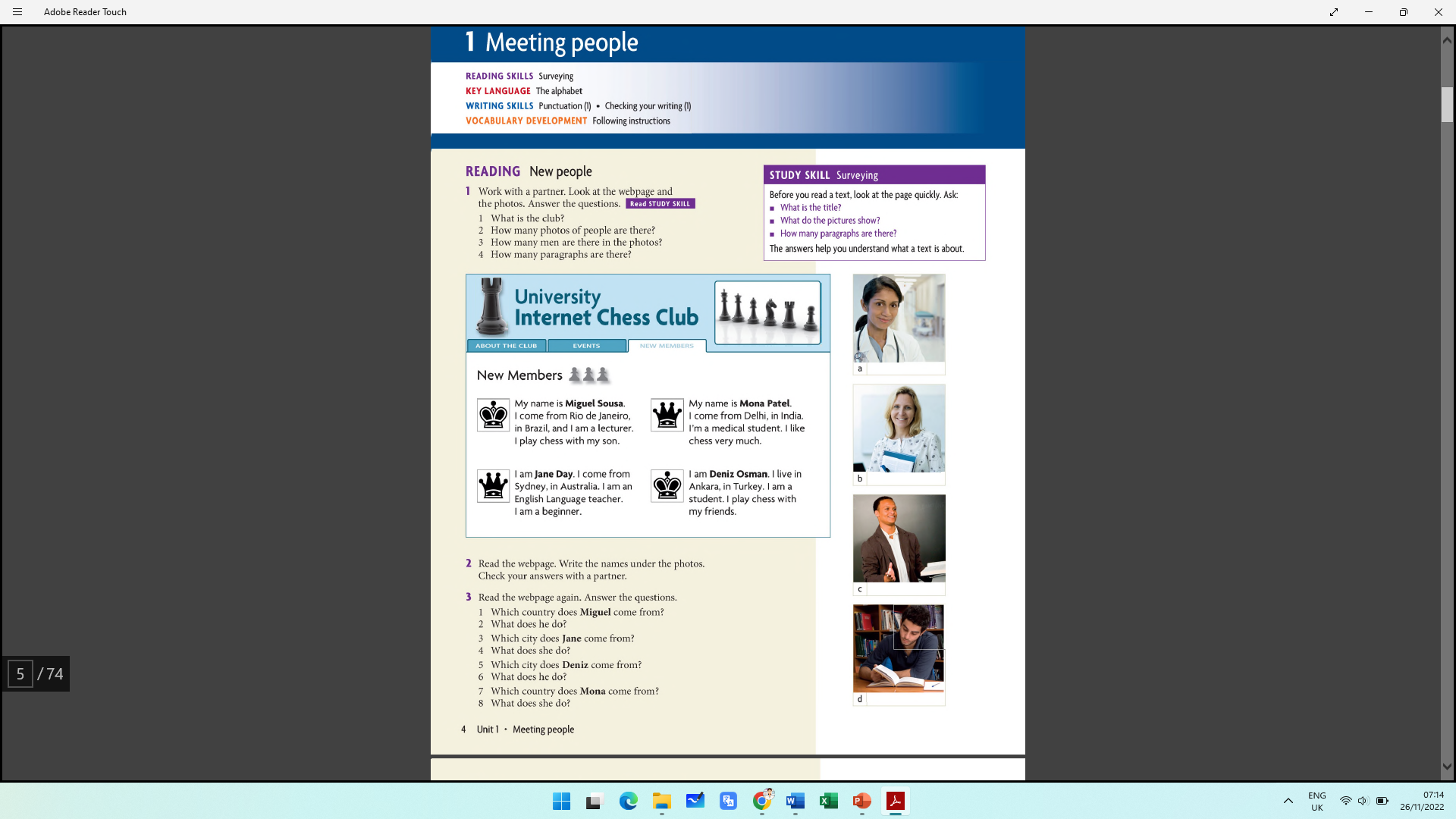 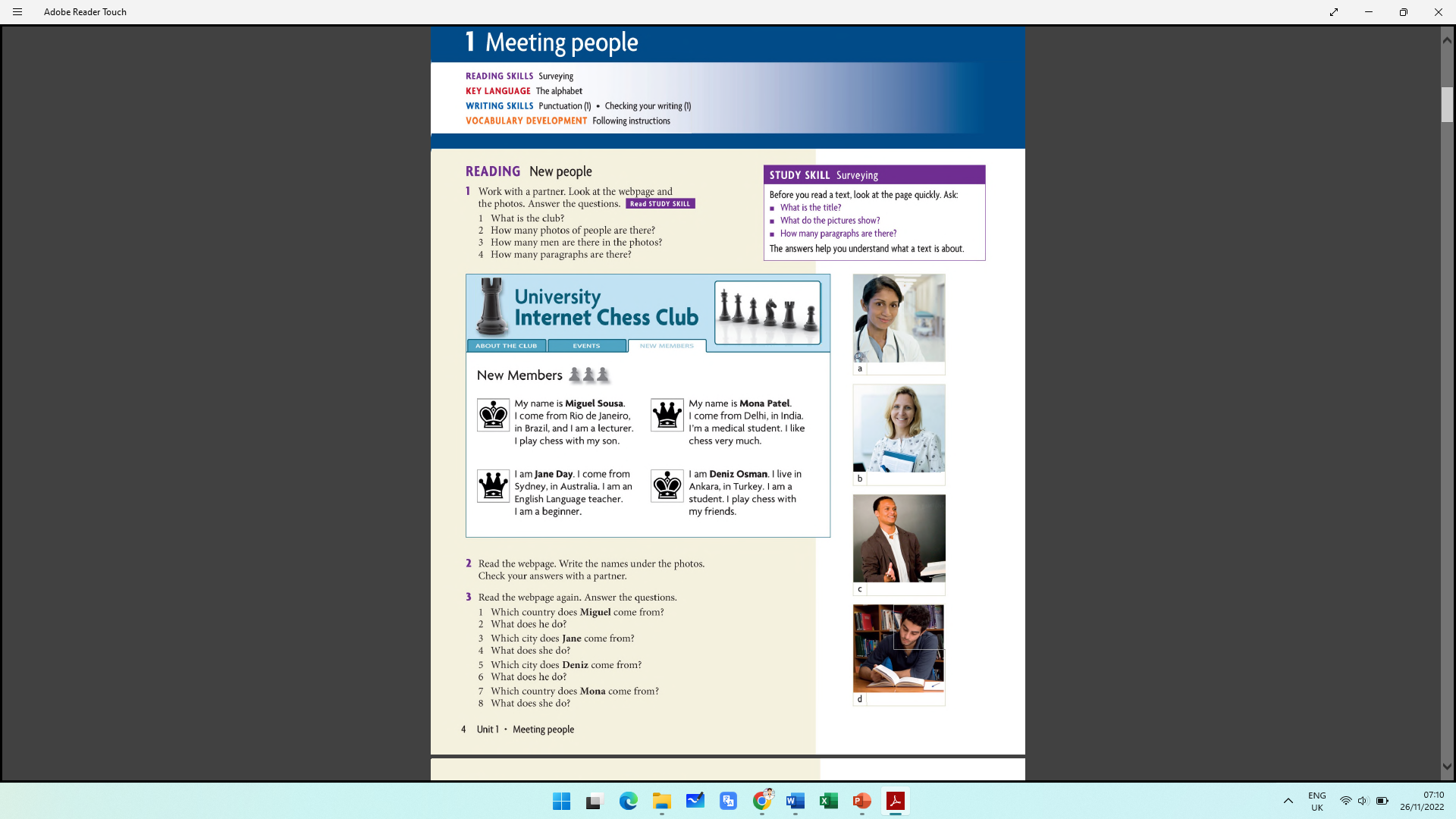 ■ What is the title?
■ What do the pictures show?
■ How many paragraphs are there?
Reading
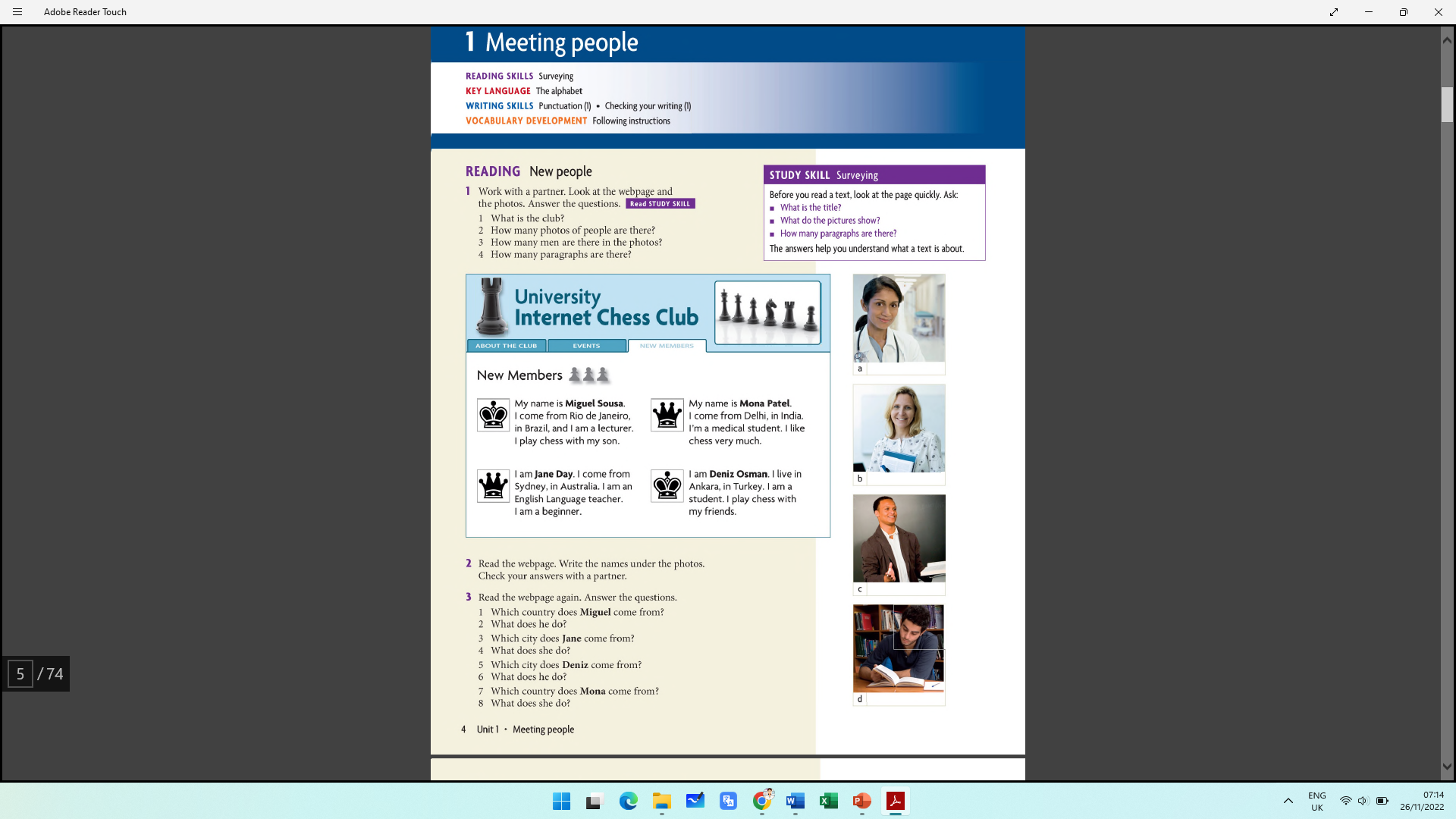 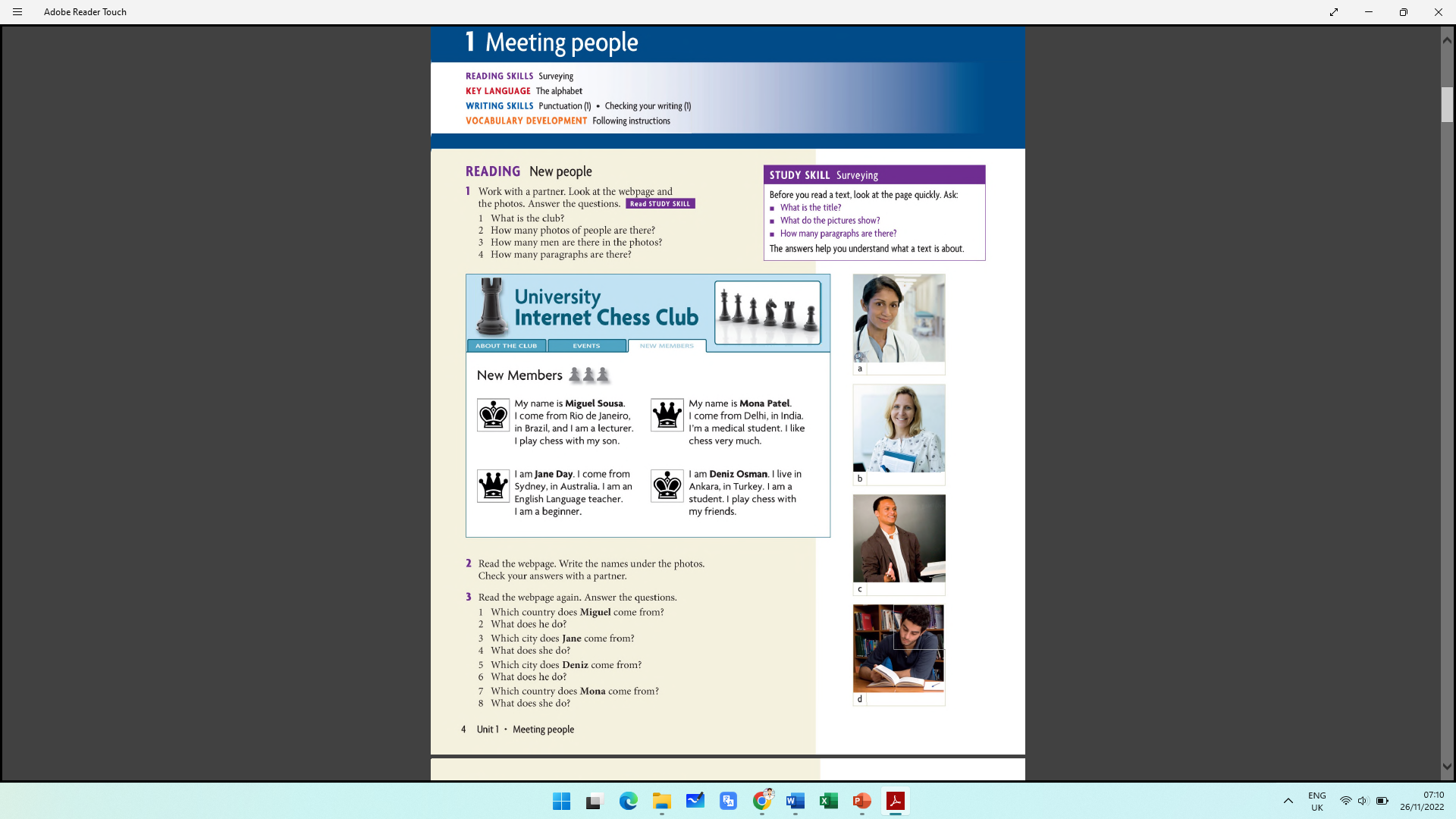 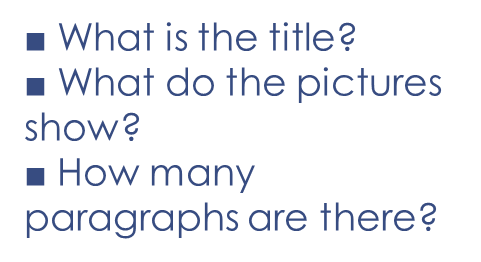 Reading
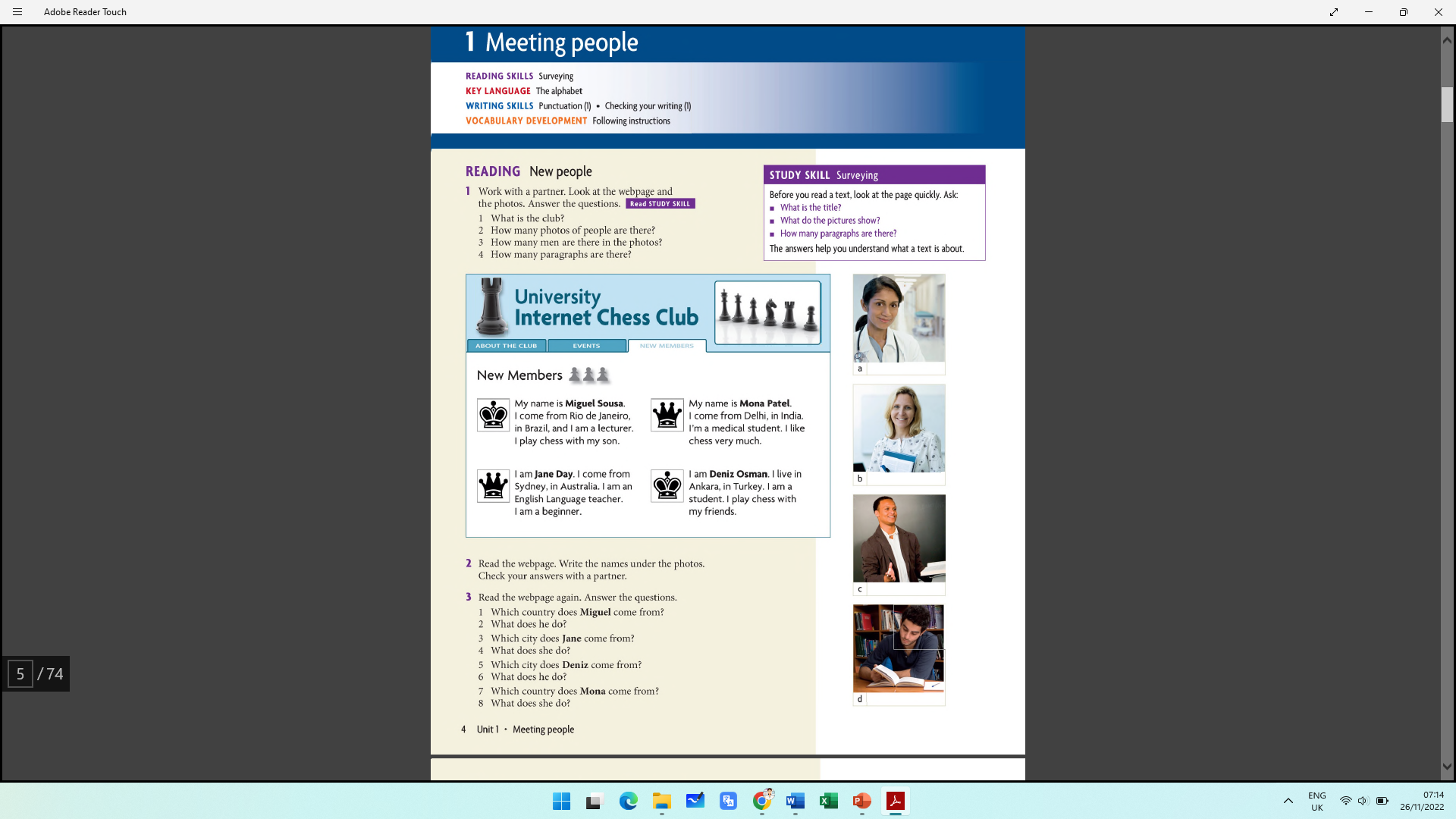 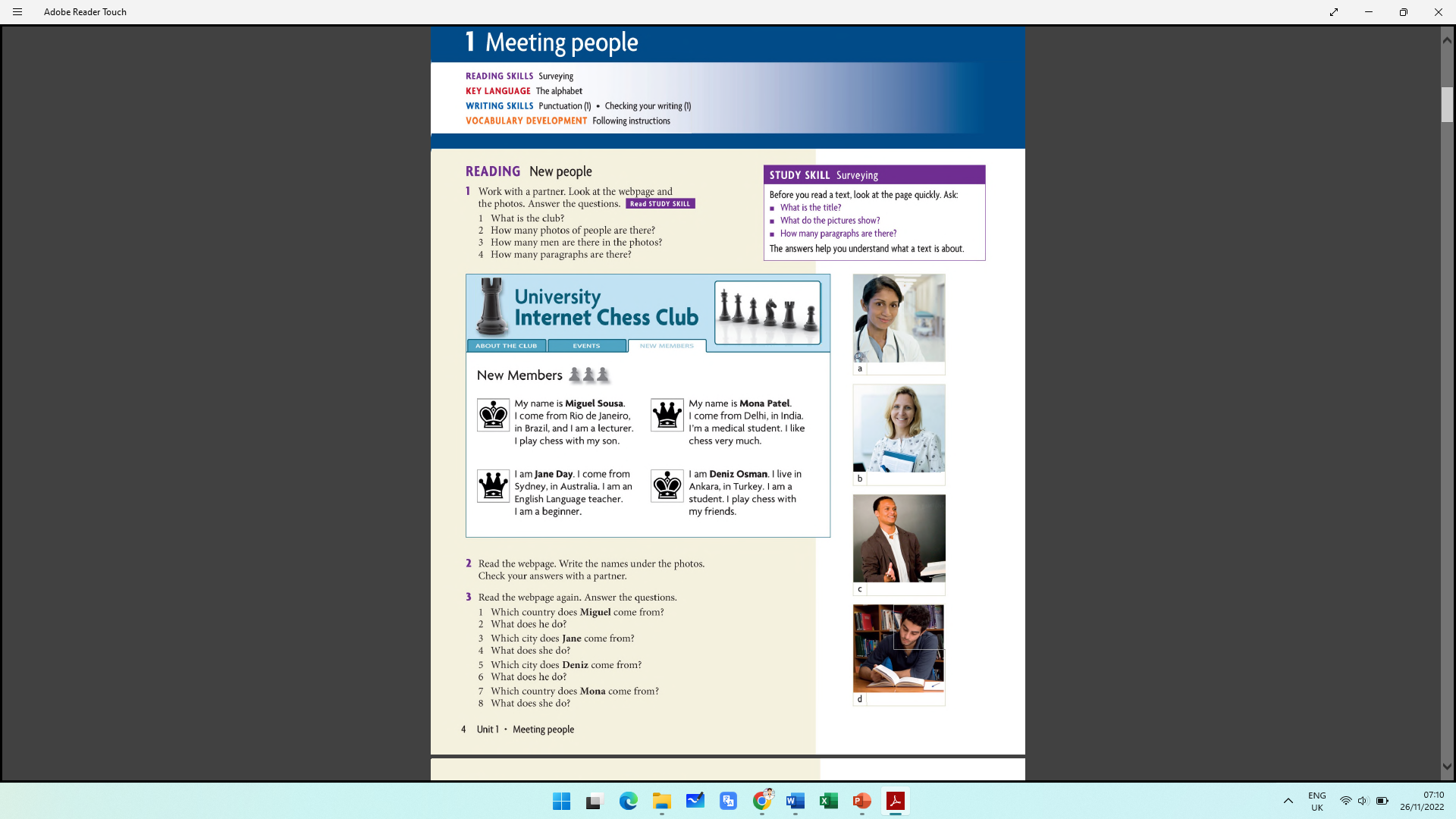 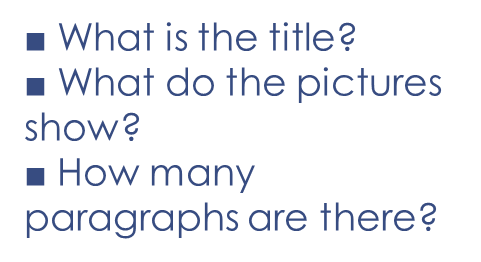 Reading
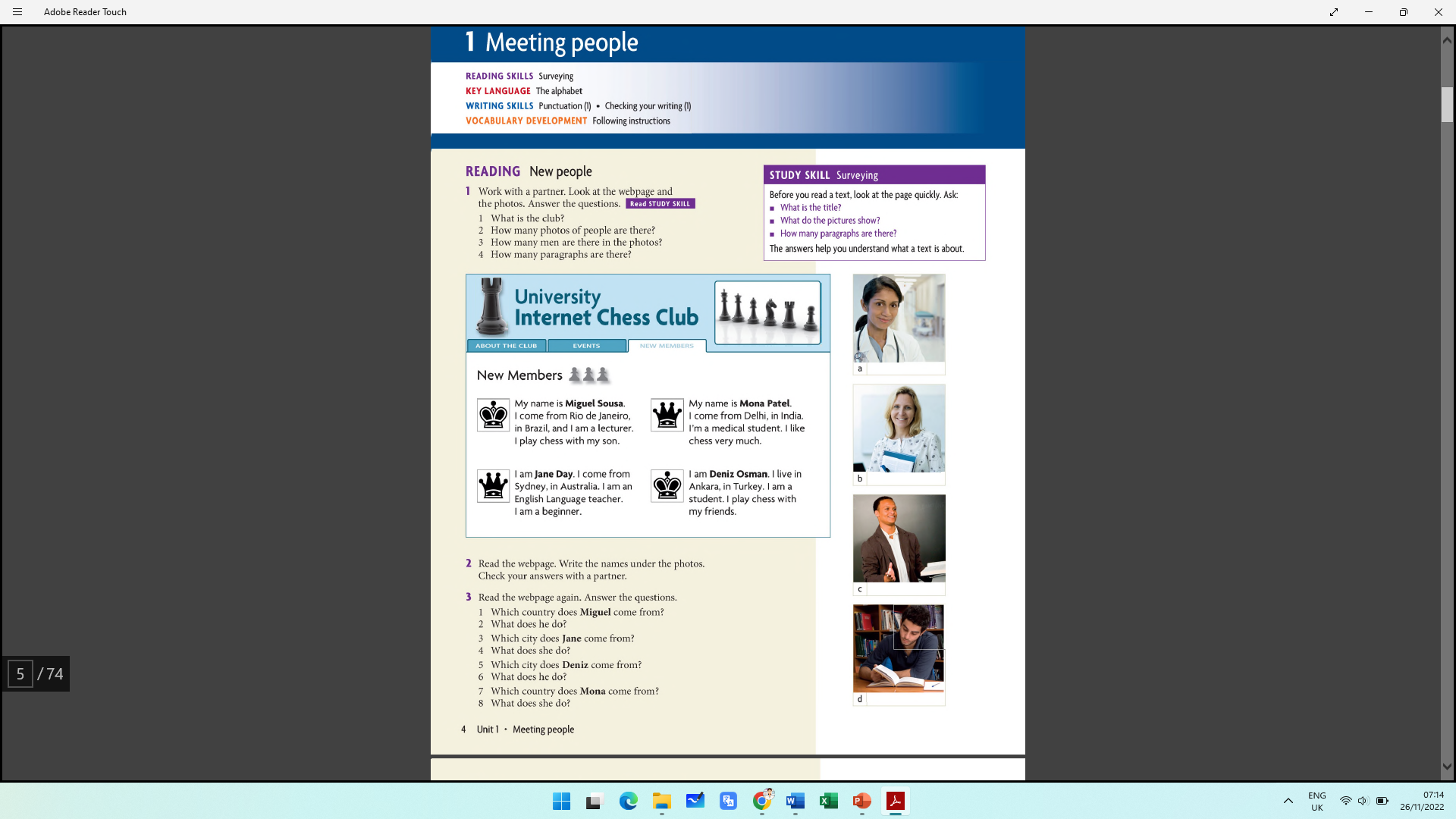 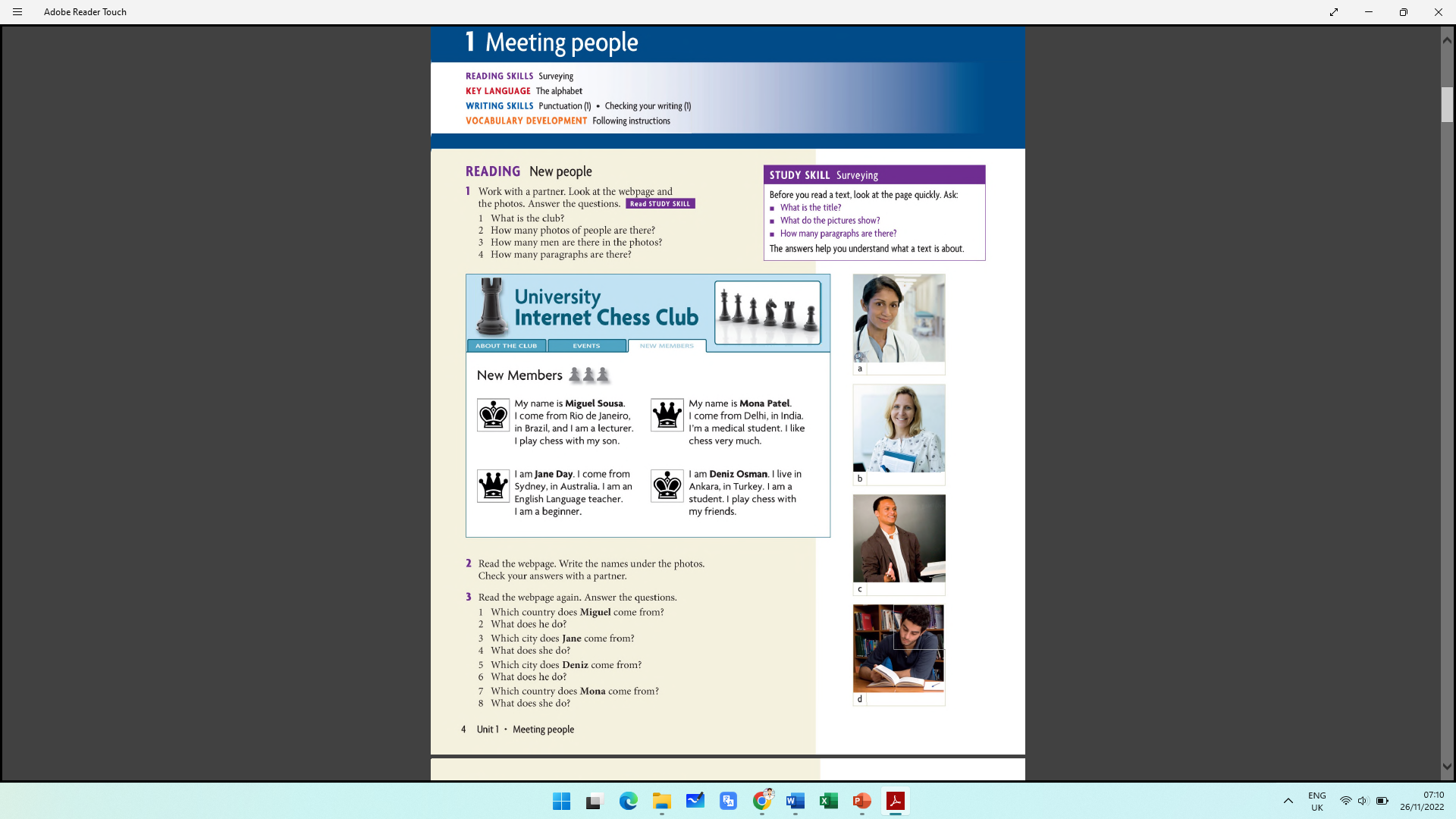 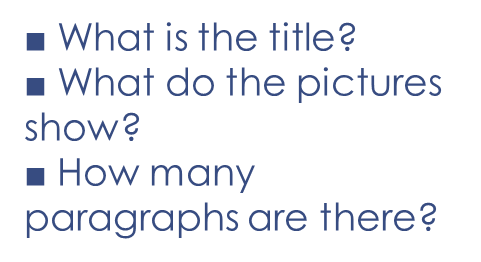 Reading
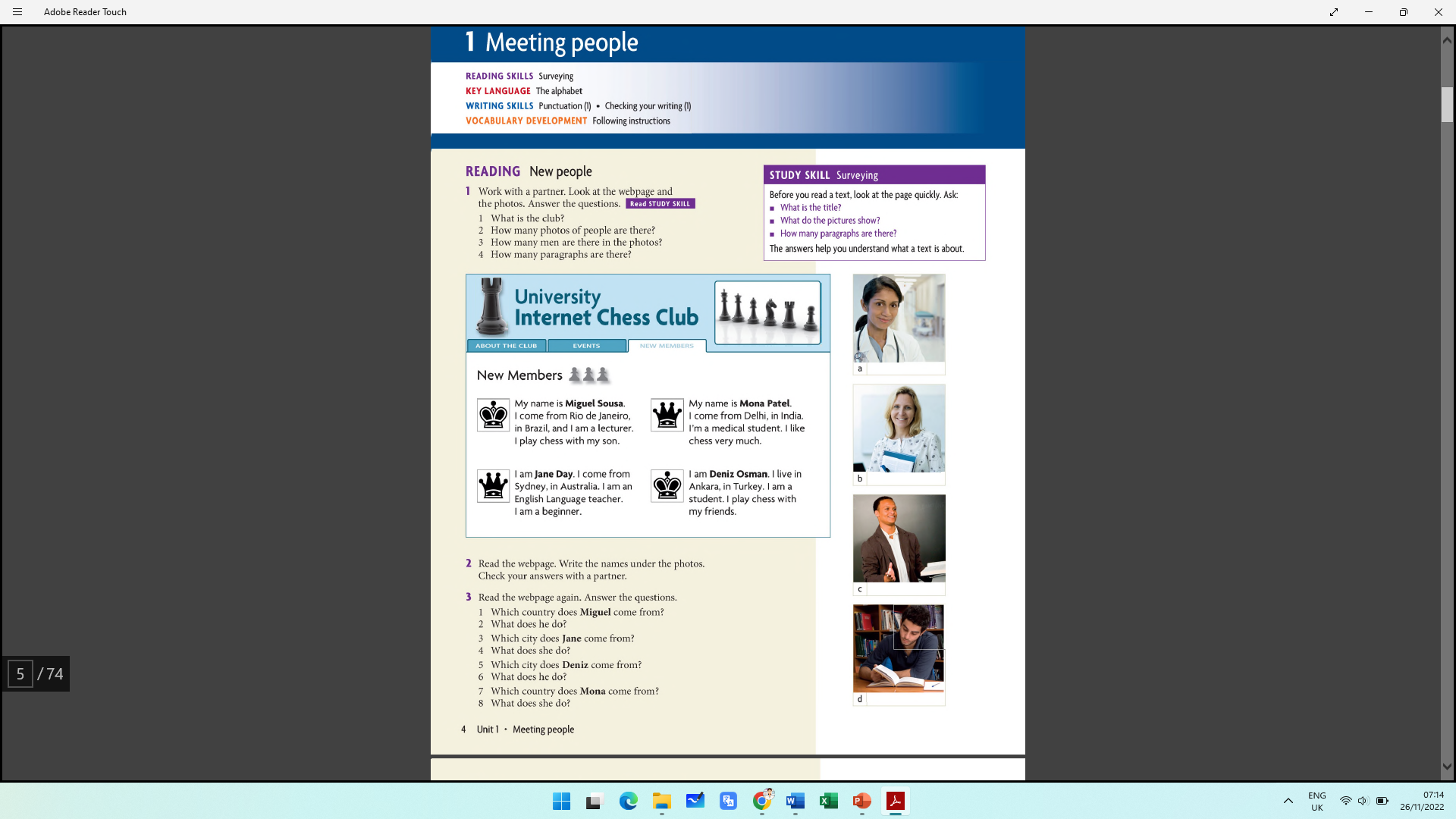 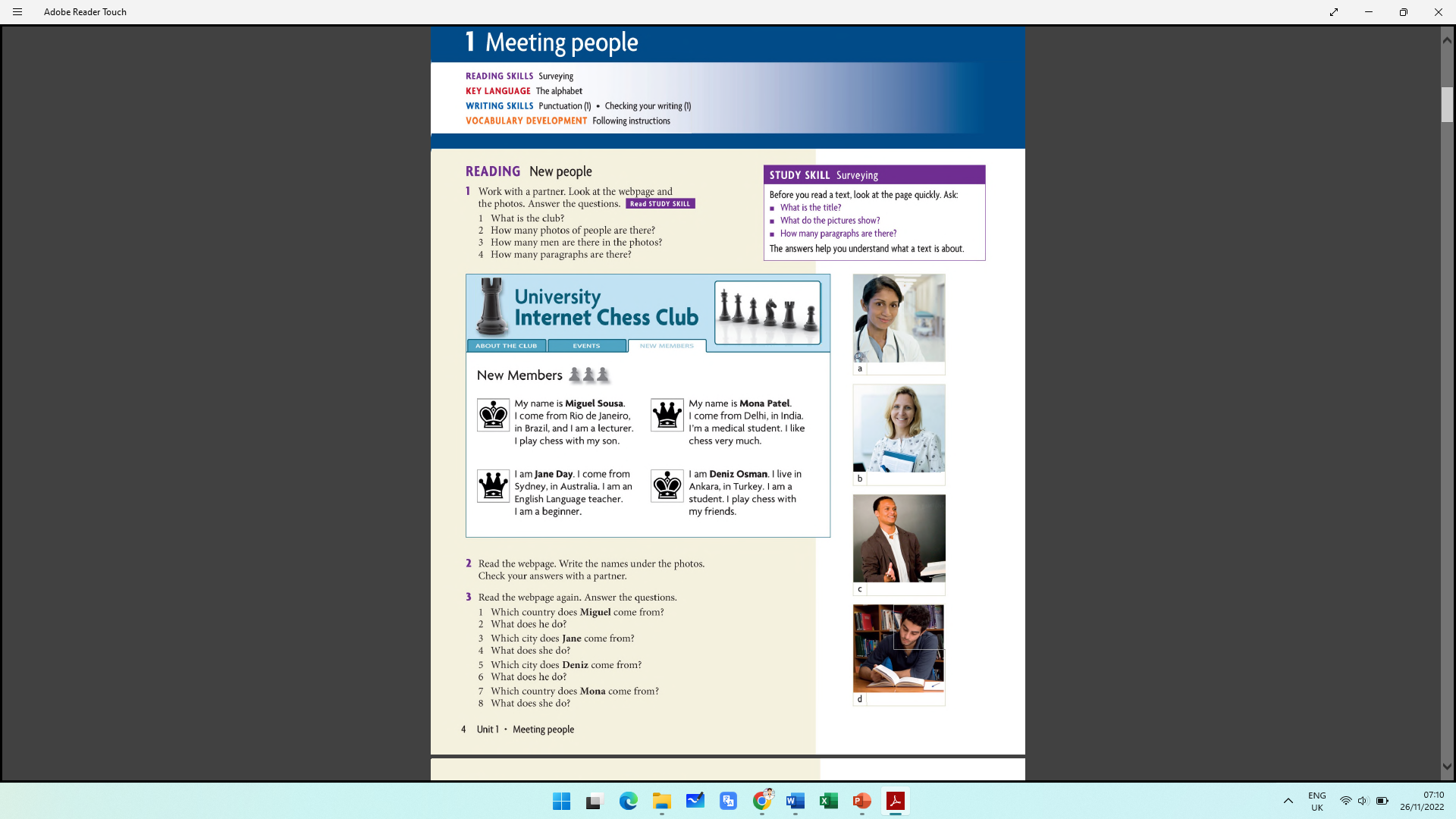 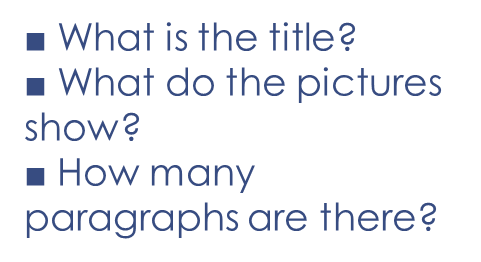 Reading
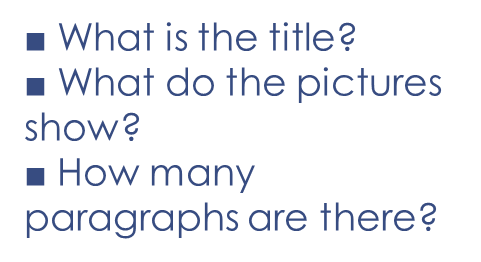 Reading
Reading
Key language
Key language
Knowing the alphabet helps you:
■ find words in a dictionary
■ record vocabulary in a notebook or computer file
Key language
Write the words in alphabetical order:
Lecturer
Student
Teacher
Doctor
dentist
engineer
Key language
Write the words in alphabetical order.
Lecturer
Student
Teacher
Doctor
Dentist
Engineer
Key language
Write the words in alphabetical order.
Lecturer
Student
Teacher
Doctor
Dentist
Engineer
Key language
Write the words in alphabetical order.
Lecturer
Student
Teacher
Doctor
Dentist
Engineer
Key language
Write the words in alphabetical order.
Lecturer
Student
Teacher
Doctor
Dentist
Engineer
Key language
Write the words in alphabetical order.
Lecturer
Student
Teacher
Doctor
Dentist
Engineer
Key language
Write the words in alphabetical order.
Lecturer
Student
Teacher
Doctor
Dentist
Engineer
Dentist
Doctor
Engineer
Lecturer
Student
Teacher
Key language
26 alphabet letters
21 consonant ( b, c, r,…)			5 vowels (a, e, i , o, u)
Writing
RULES Articles a and an
Use a before a word beginning with a consonant;
   a doctor 			a student

Use an before a word beginning with a vowel sound:
    an engineer	 an accountant
Writing
STUDY SKILL Punctuation (1)
Use CAPITAL LETTERS for:
the start of sentences: He is a doctor.
names of people and places: Jane, Brazil.
the pronoun I: Jane and I come from Australia.
End sentences with a full stop (.).
Writing
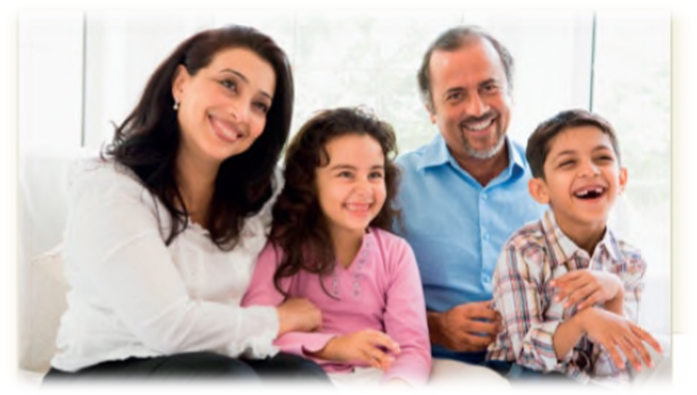 STUDY SKILL Checking your writing 
It is important to check your writing for mistakes. Check:
the subject and the verb:
He go to university. 		 He goes to university.
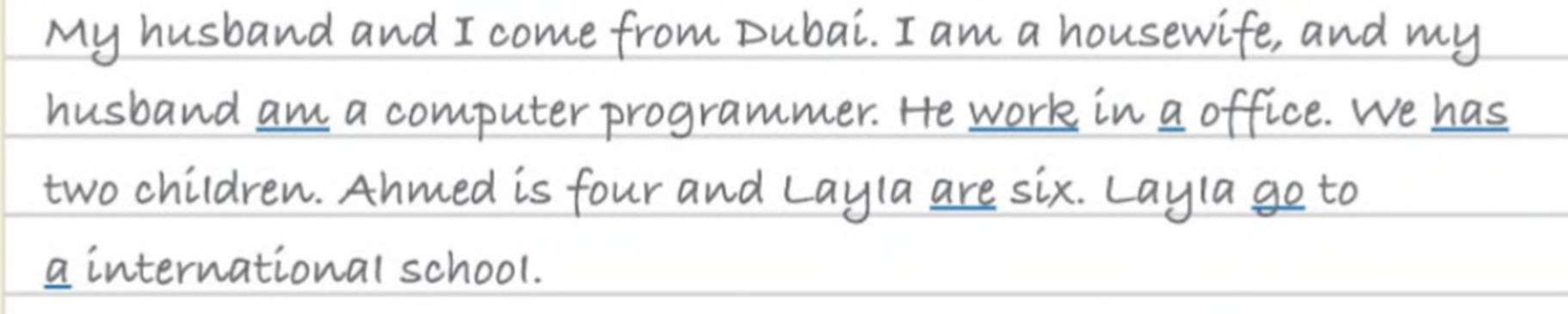 Writing
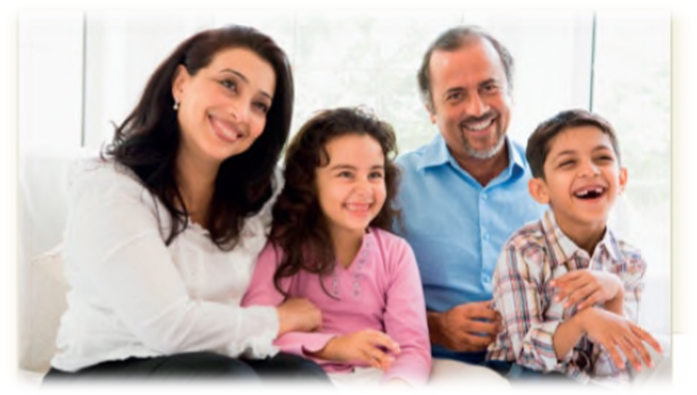 STUDY SKILL Checking your writing 
It is important to check your writing for mistakes. Check:
the subject and the verb:
He go to university. 		 He goes to university. 
articles;
She is a engineer .  		She is an engineer.
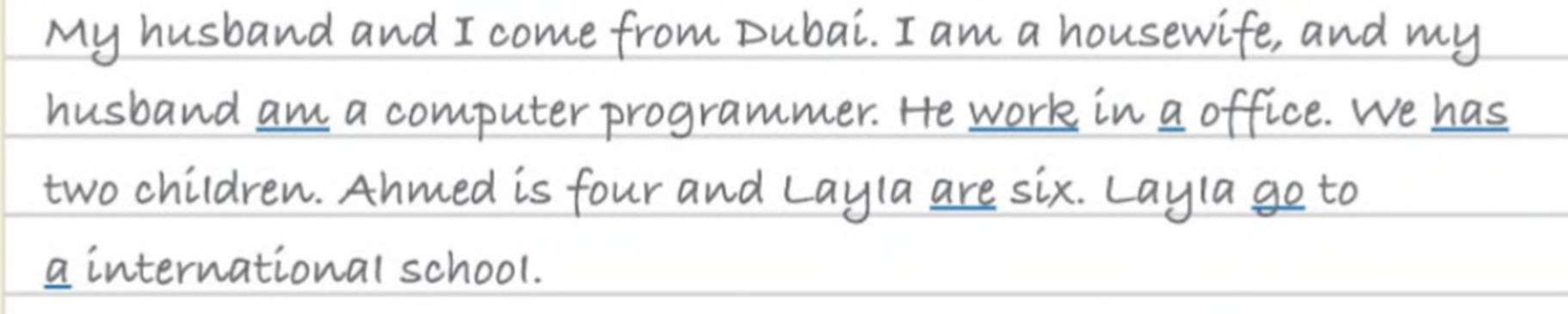 Writing
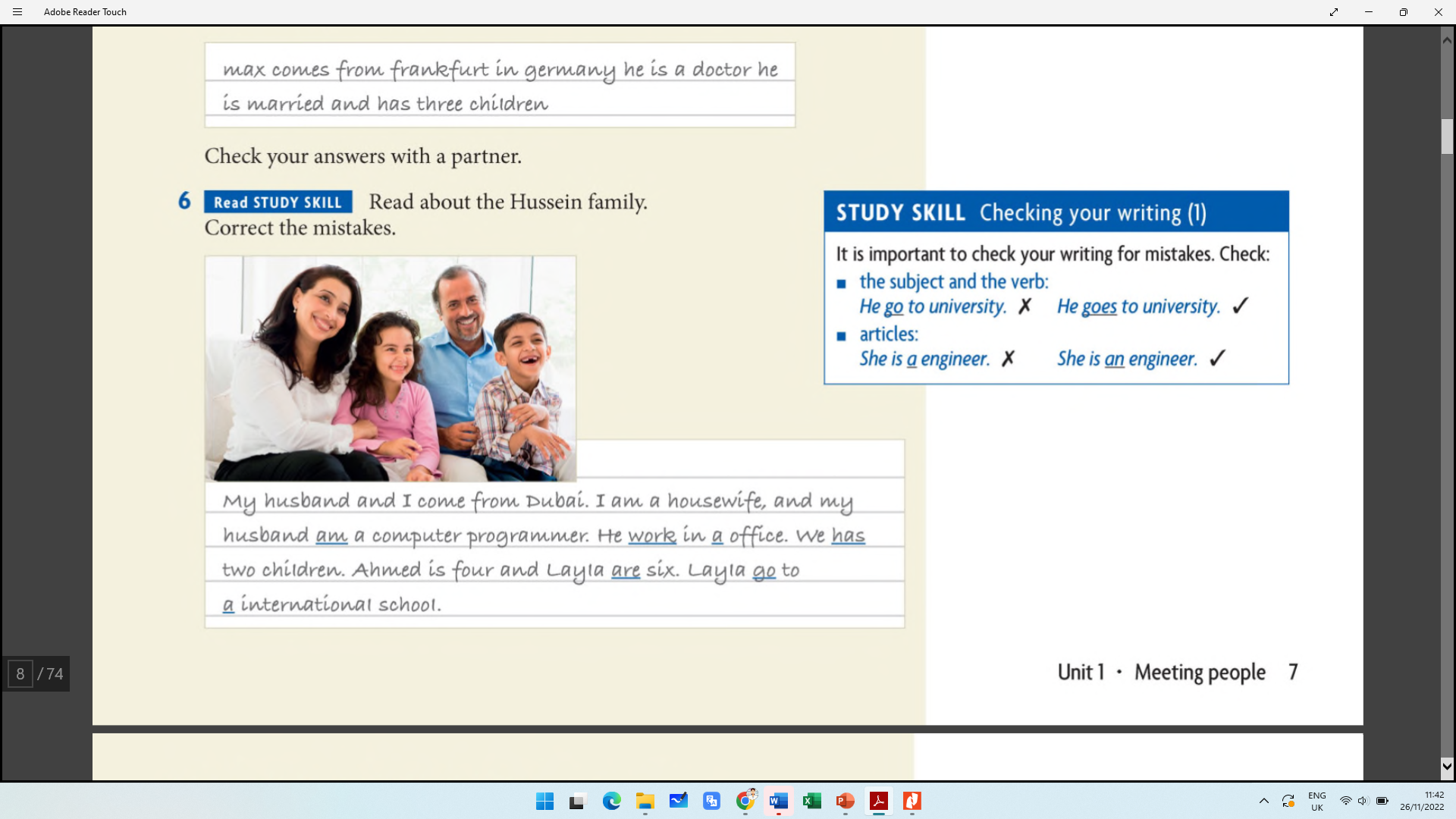 VOCABULARY DEVELOPMENT
VOCABULARY DEVELOPMENT
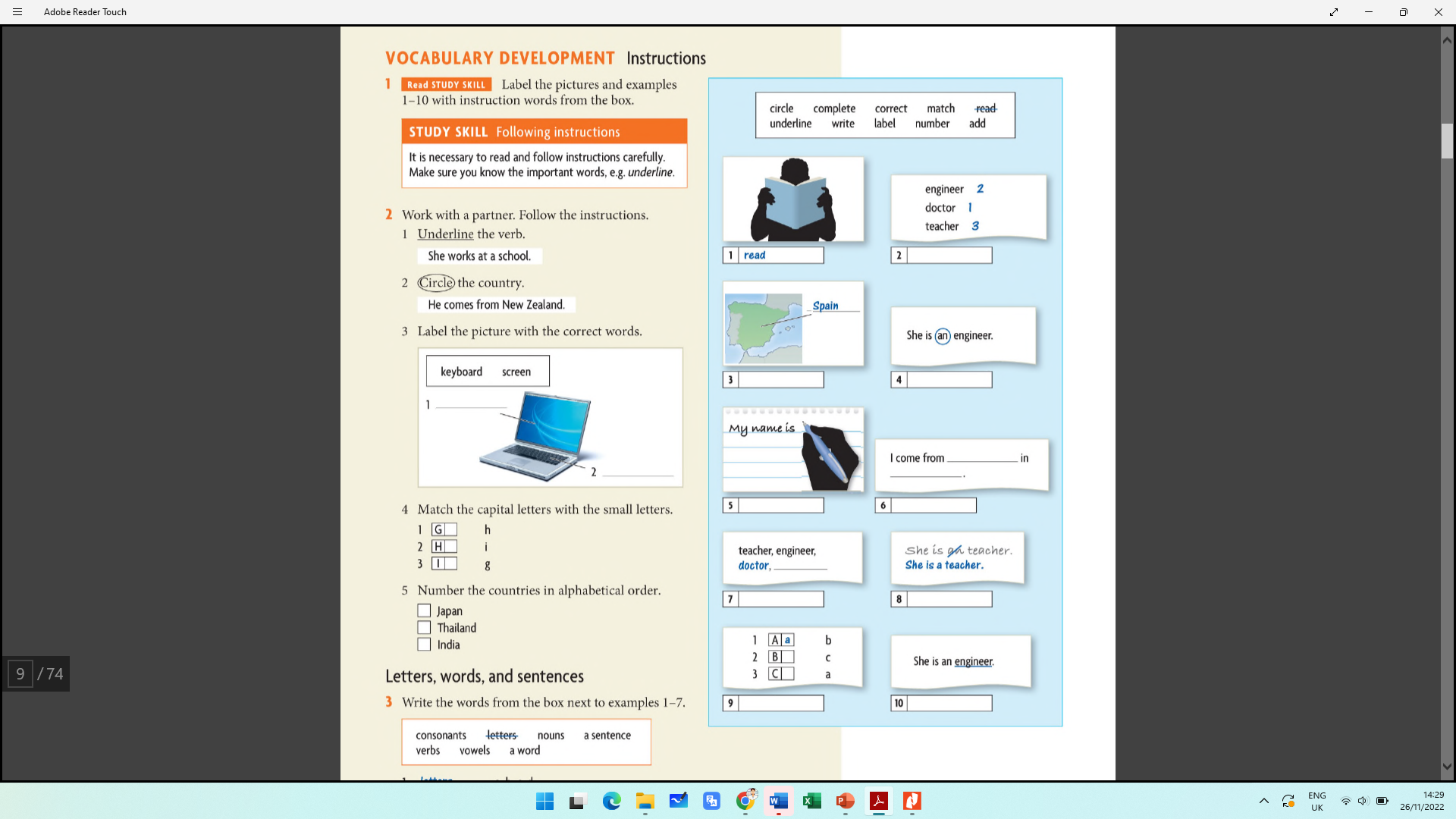 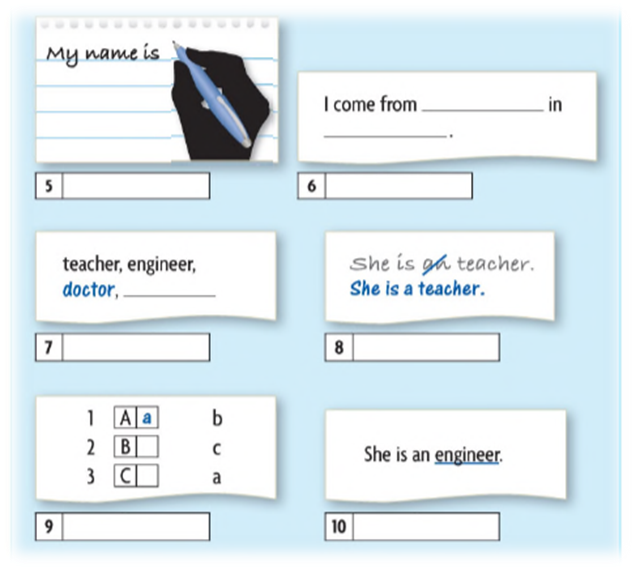 VOCABULARY DEVELOPMENT
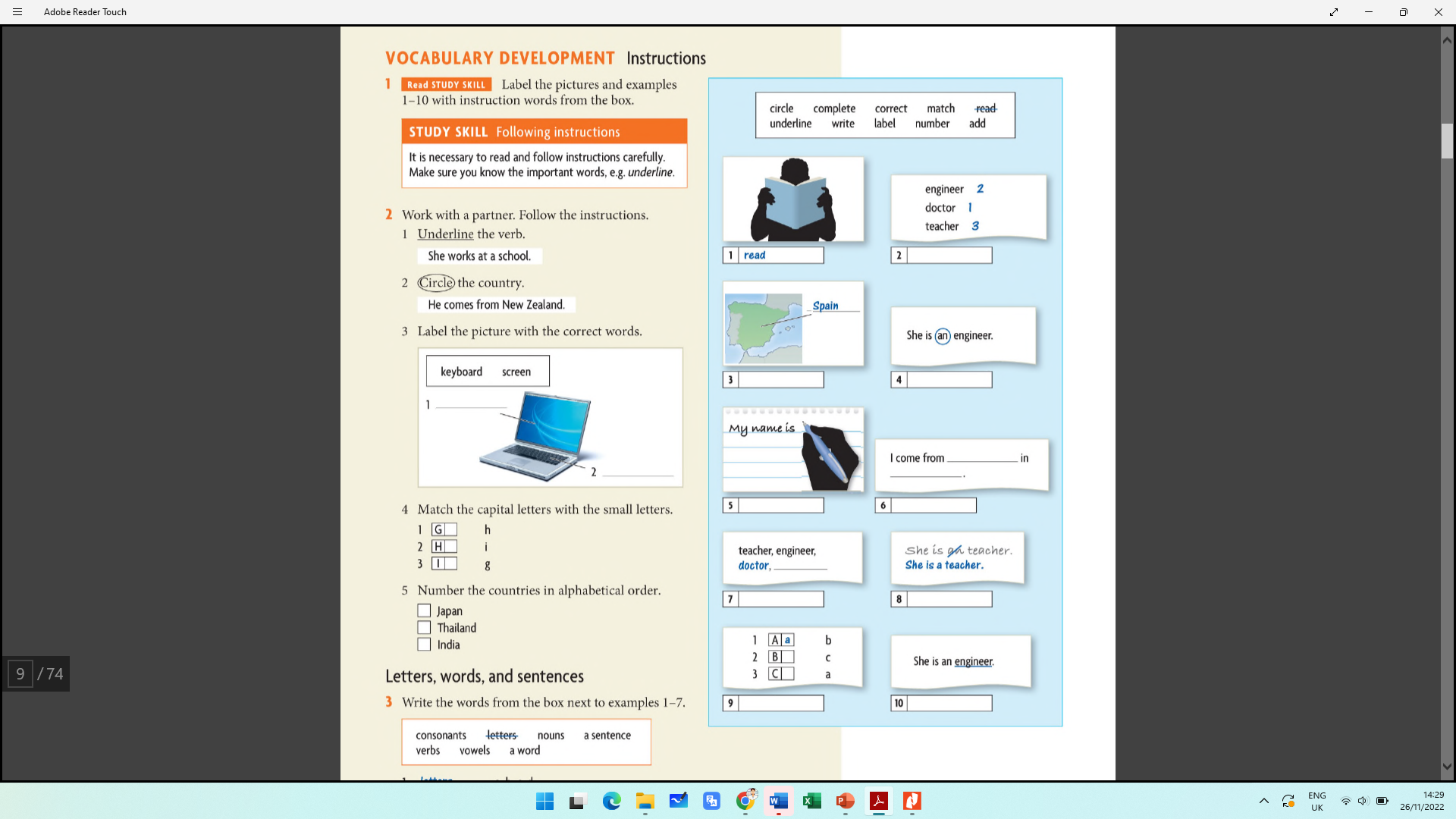 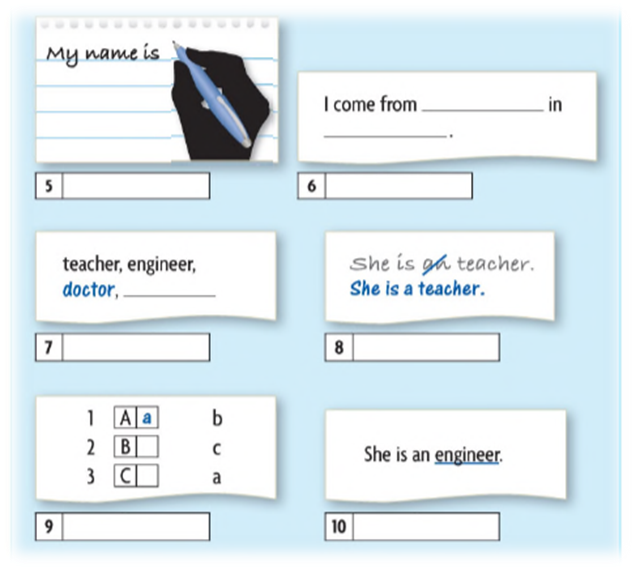 write
complete
Number
add
correct
label
circle
match
underline
VOCABULARY DEVELOPMENT
Underline the verb.
			She works at a school.
 circle the country.
			He comes from New Zealand
VOCABULARY DEVELOPMENT
Underline the verb.
			She works at a school.
 circle the country.
			He comes from New Zealand
VOCABULARY DEVELOPMENT
Underline the verb.
			She works at a school.
 circle the country.
			He comes from New Zealand